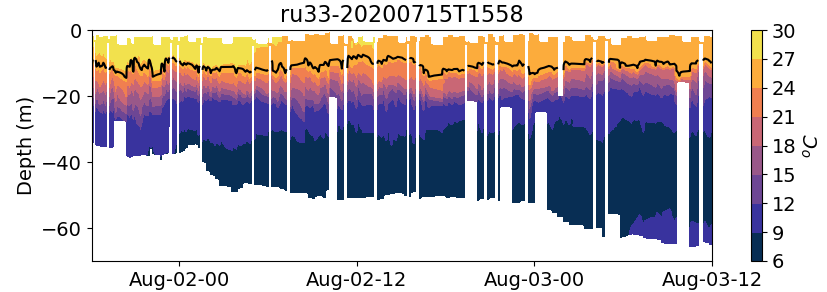 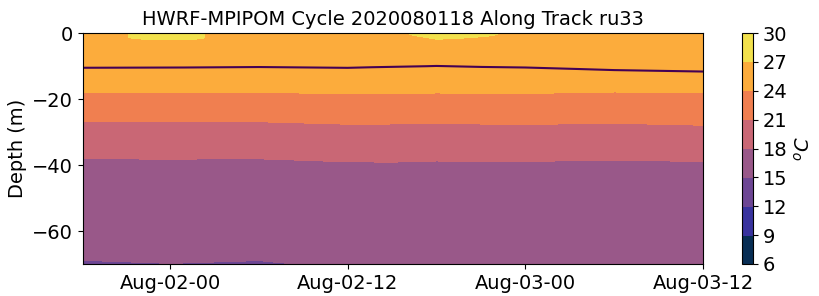 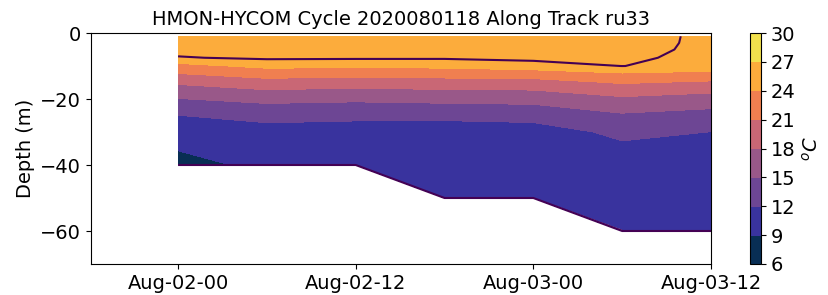 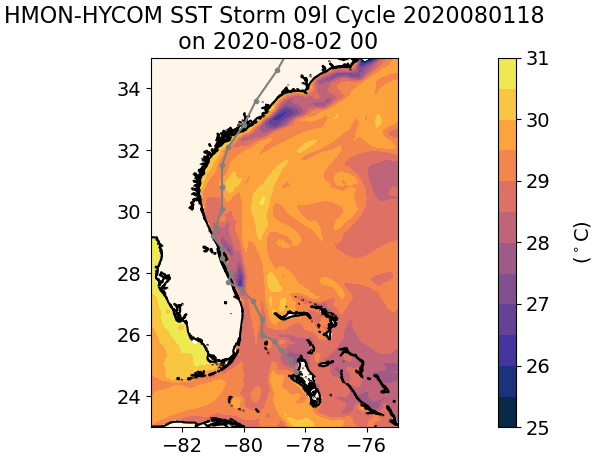 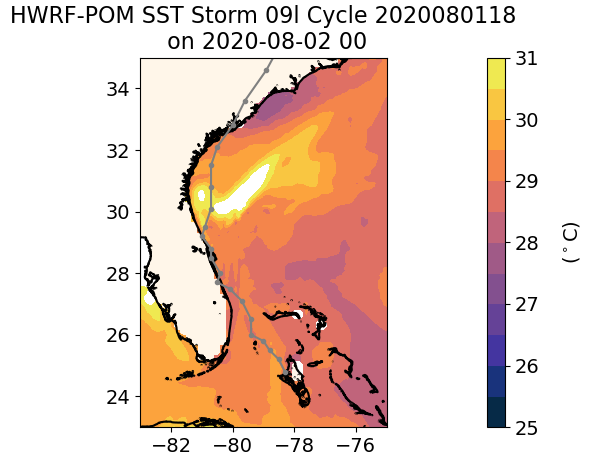 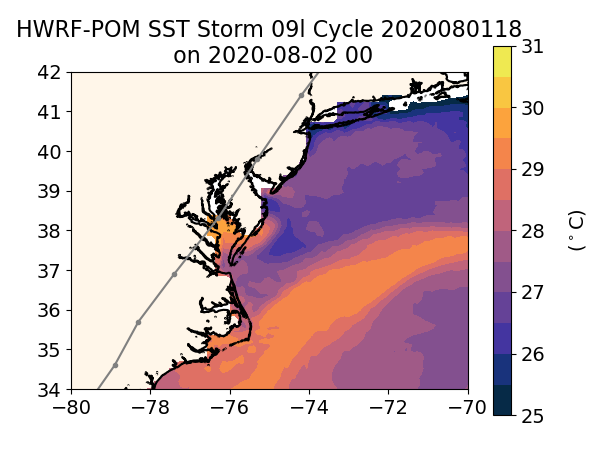 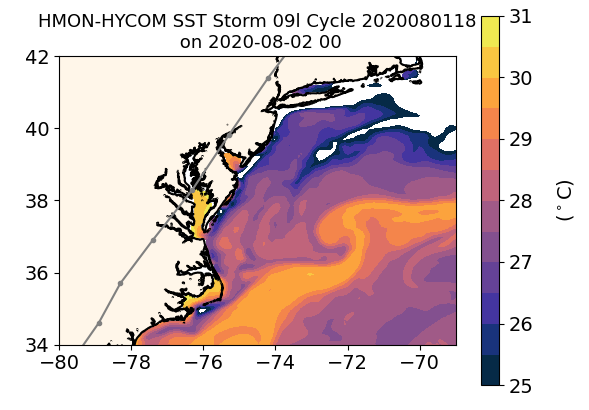 HWRF-MPIPOM
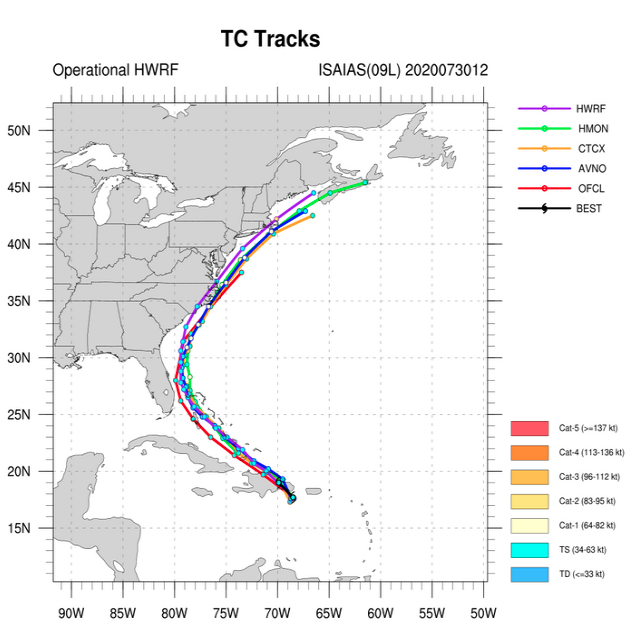 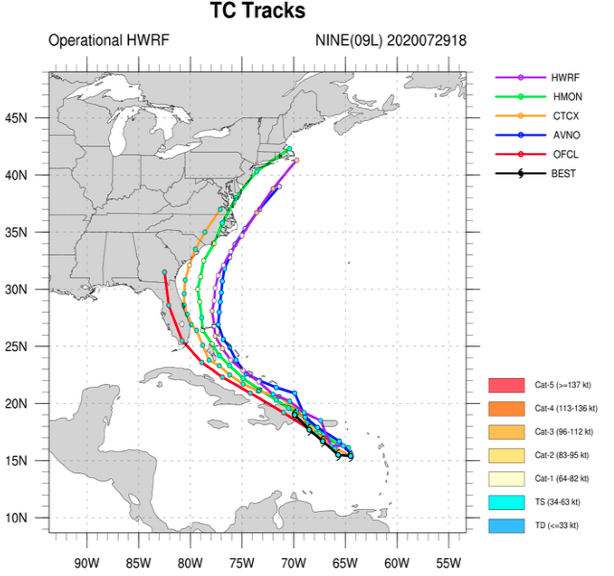 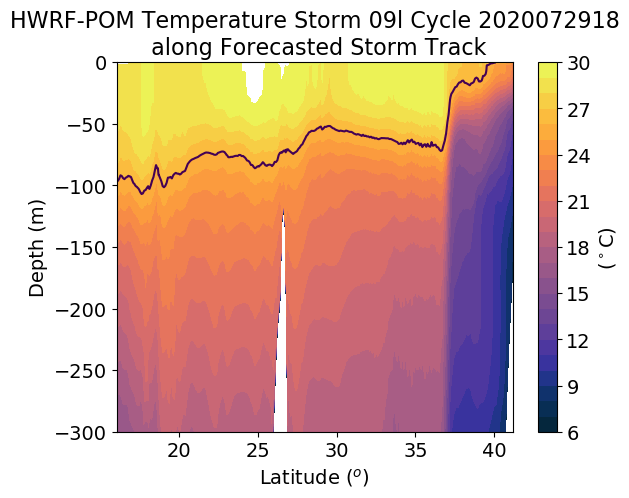 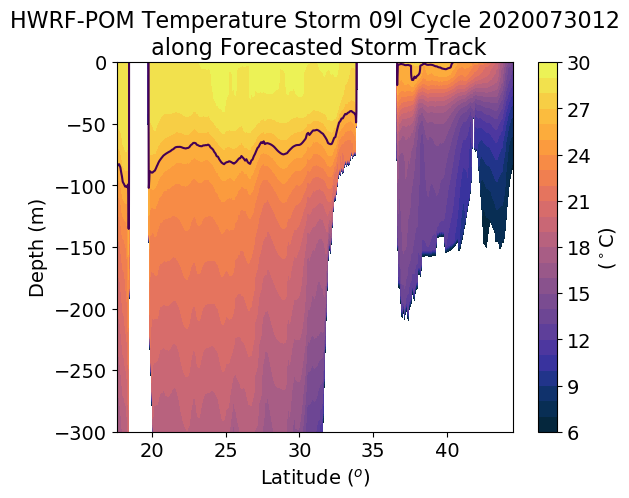 [Speaker Notes: Get the track right before landfall is very important. This could intensify or weaken storm depending on the subsurface temperature structure that the storm finds in its path]
HMON-HYCOM
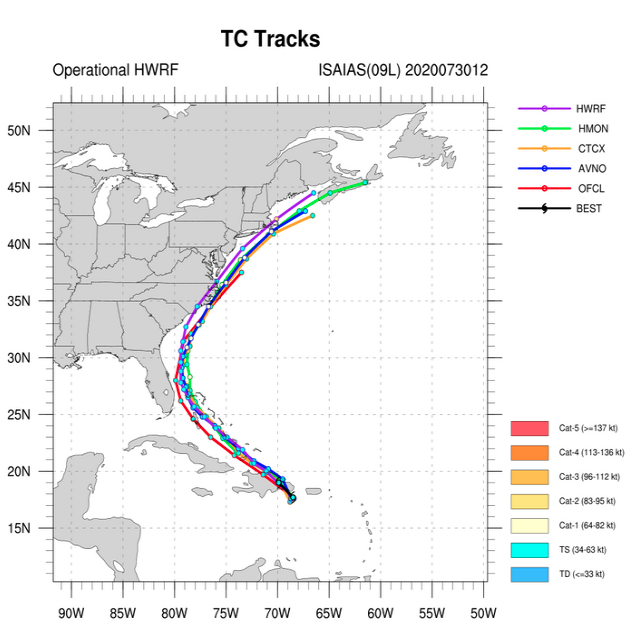 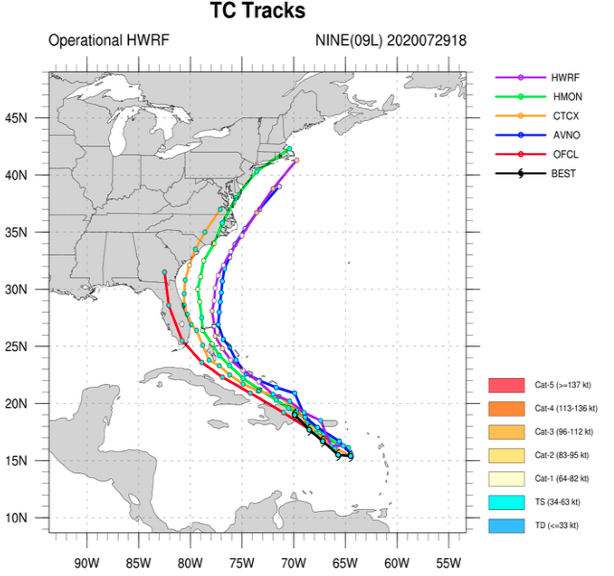 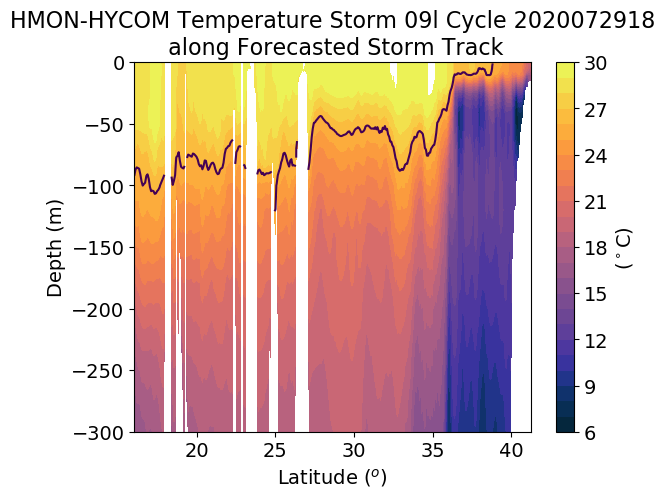 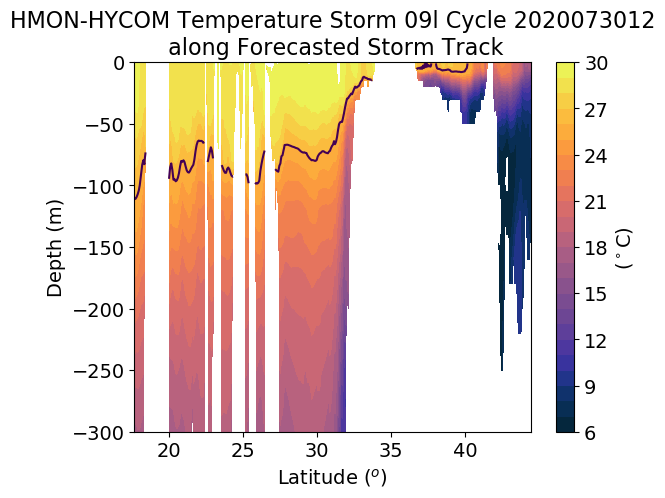 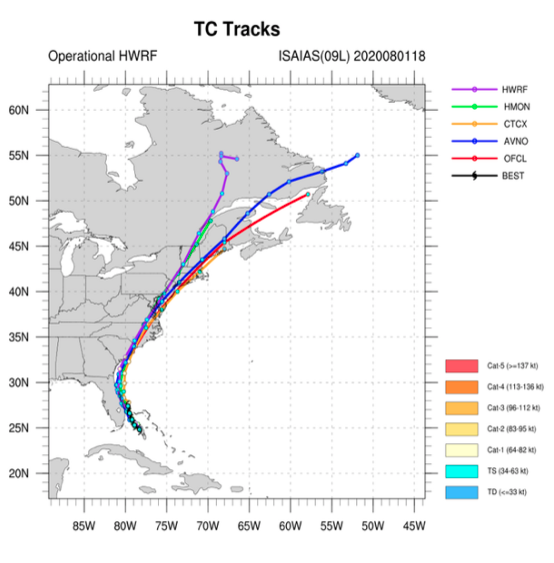 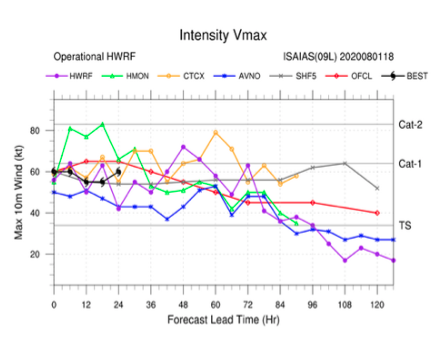 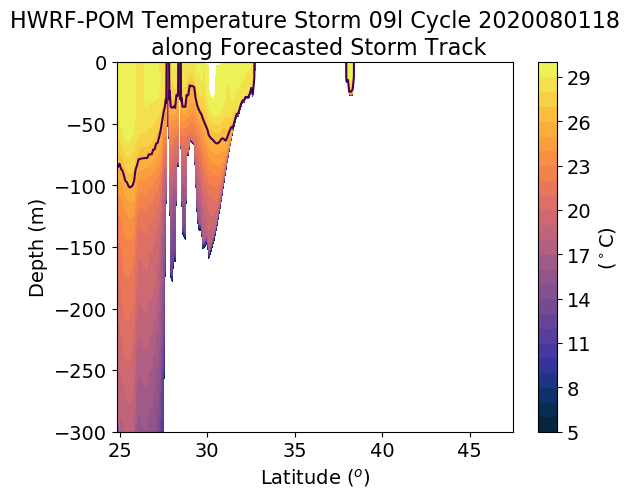 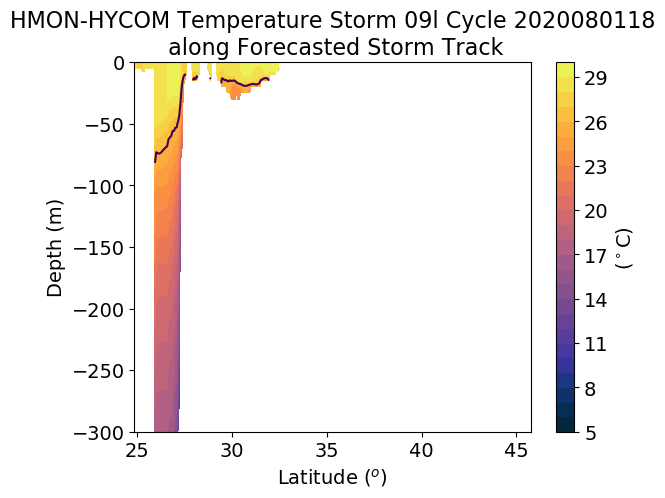 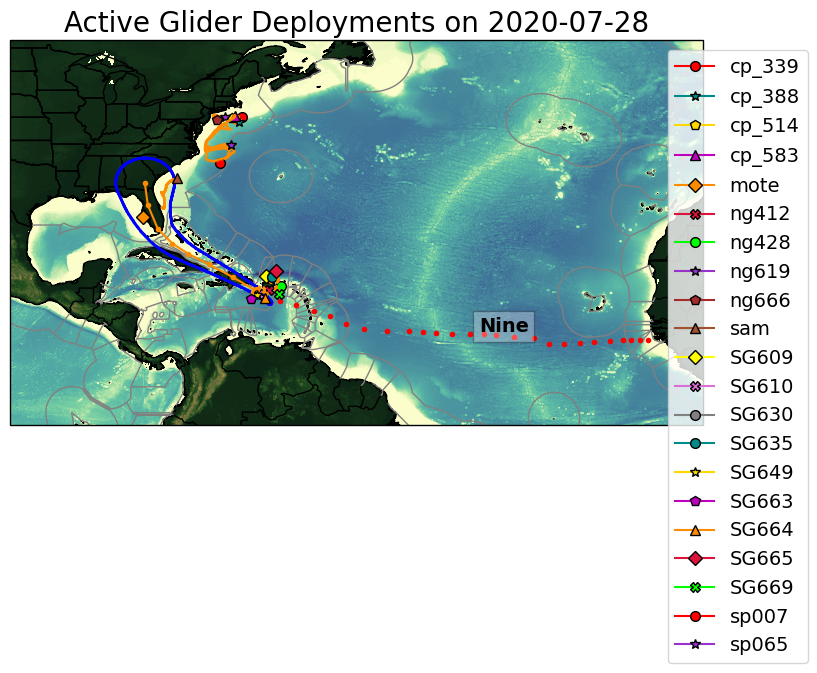 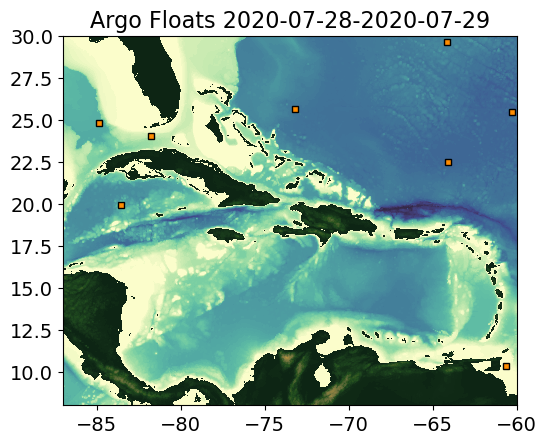 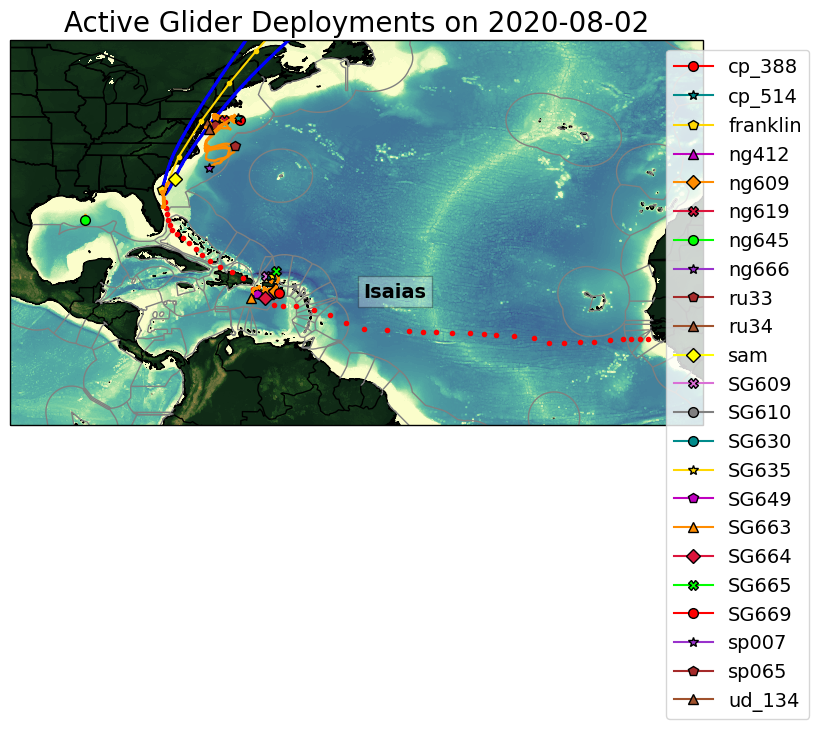 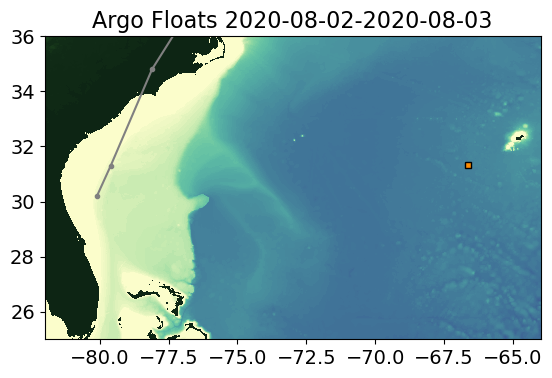 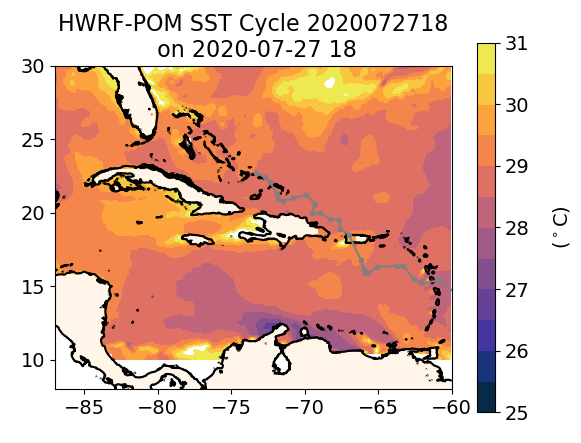 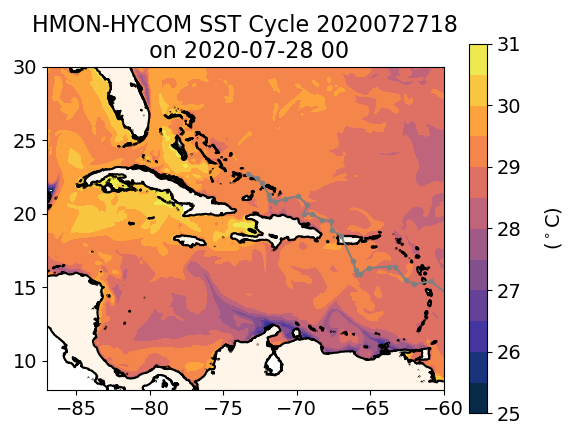 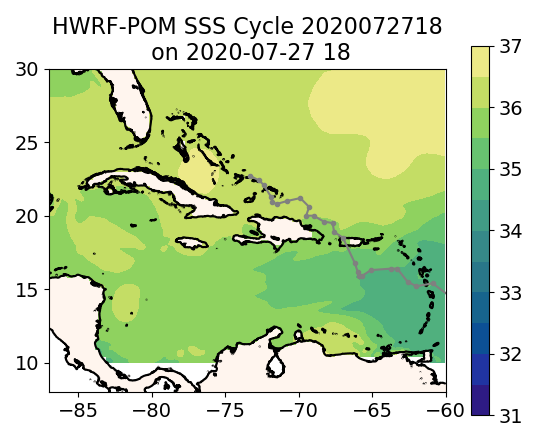 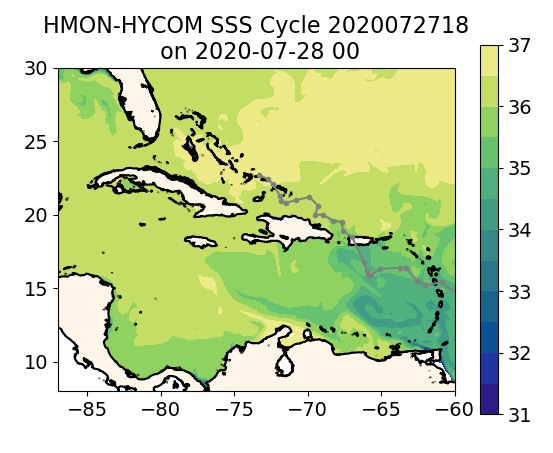 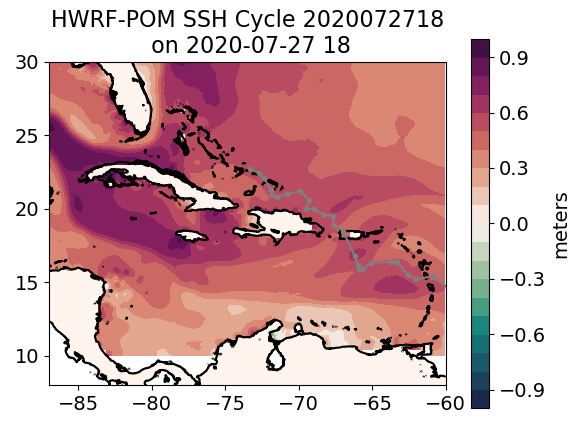 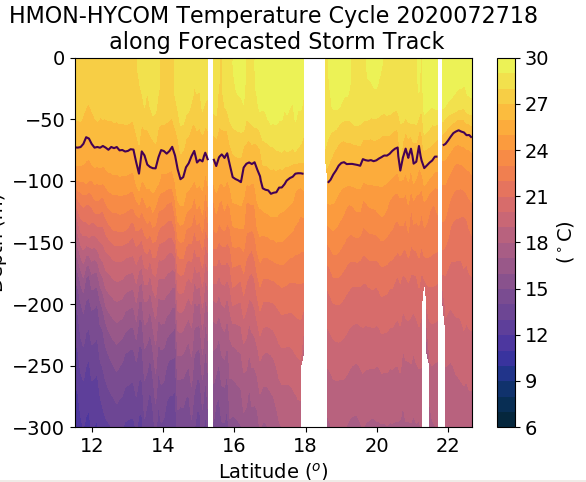 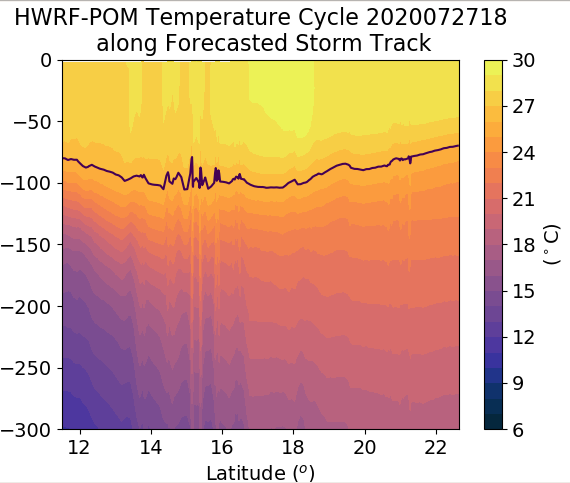